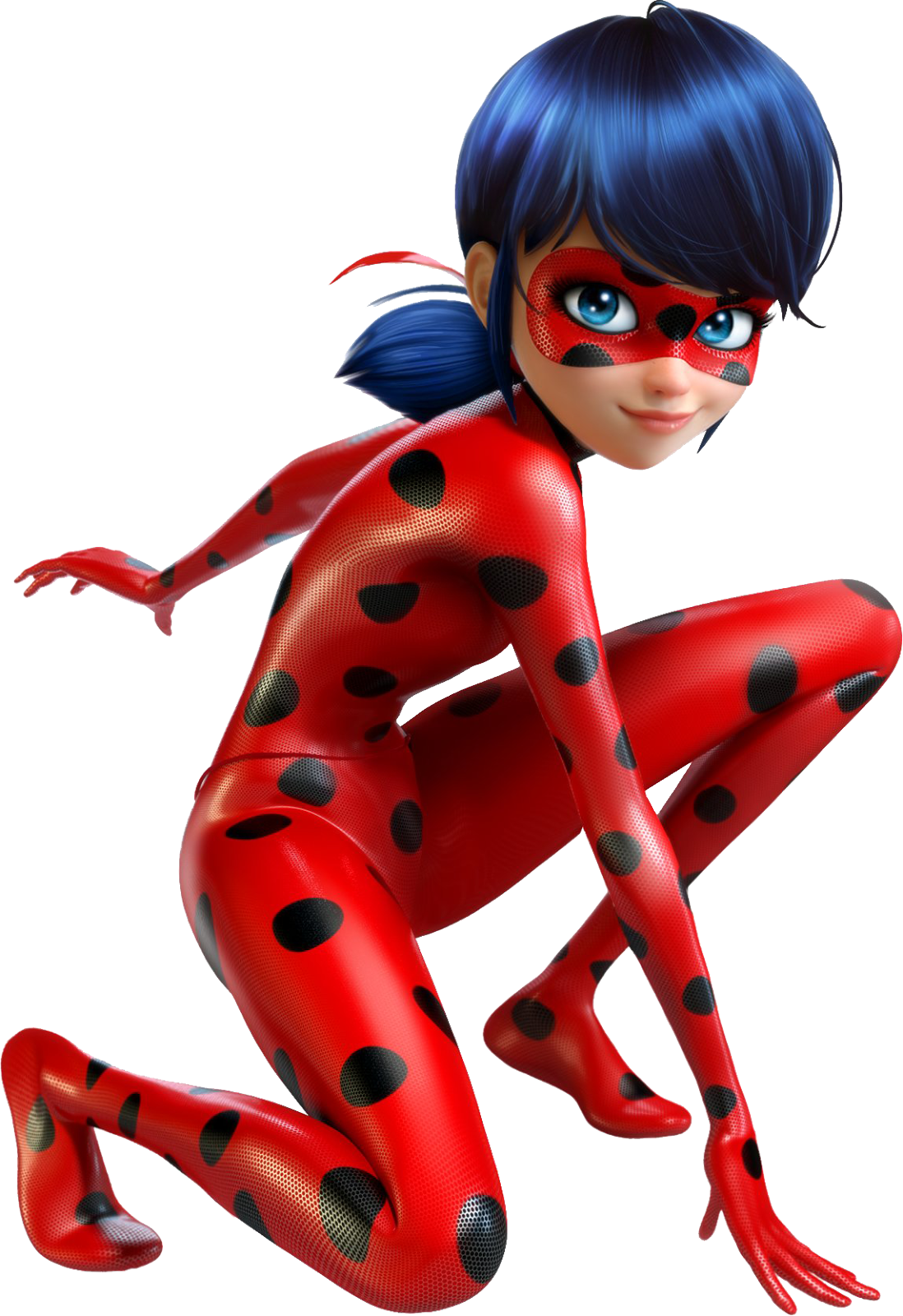 8
8
8
Miranda
Miranda
Miranda
FELIZ CUMPLE
FELIZ CUMPLE
FELIZ CUMPLE